Revenue Management under a Markov Chain Based Choice Model
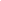 Jake Feldman 
Cornell University
School of ORIE
Huseyin Topaloglu 
Cornell University
School of ORIE
Problem Description
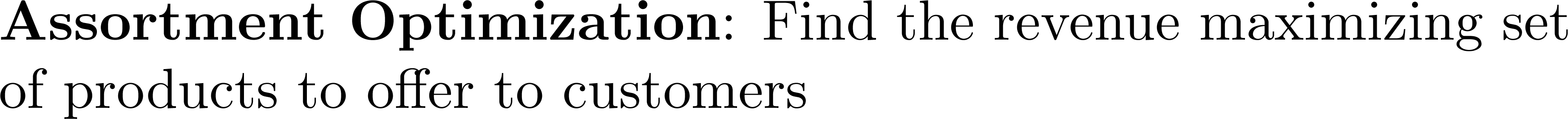 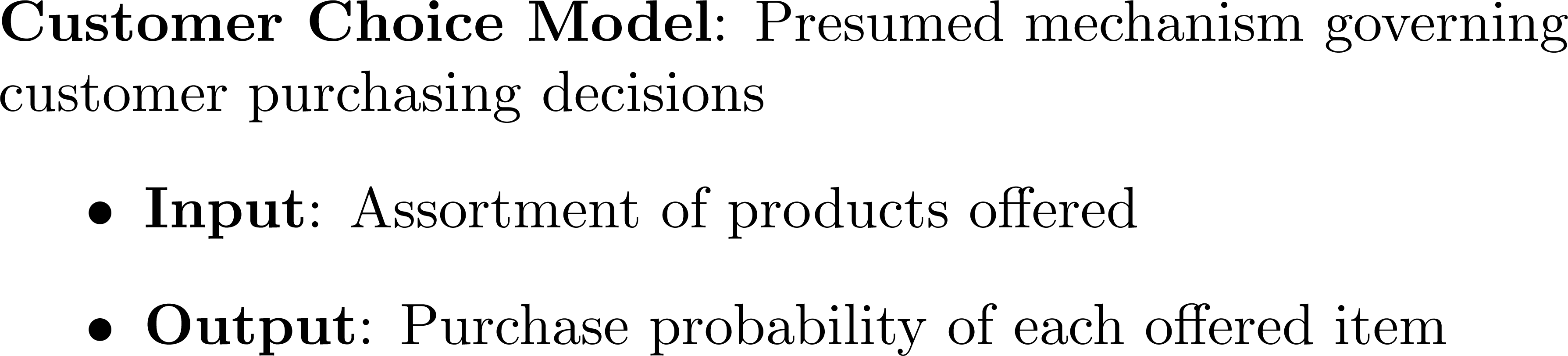 Markov Chain Based Choice Model
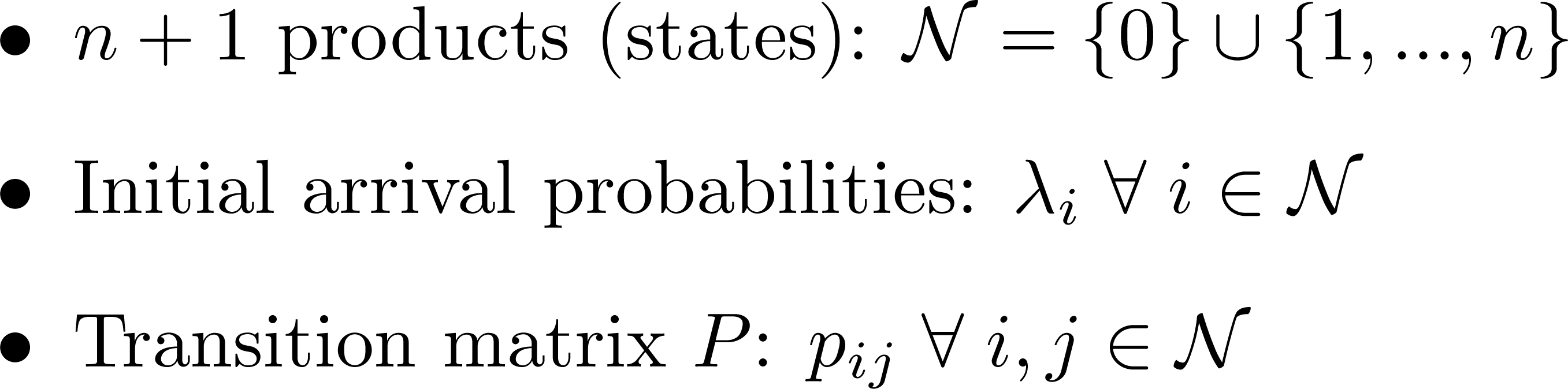 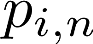 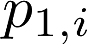 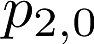 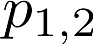 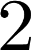 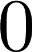 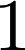 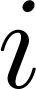 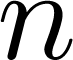 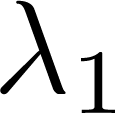 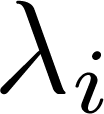 Purchasing Dynamics
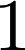 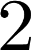 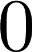 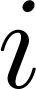 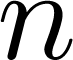 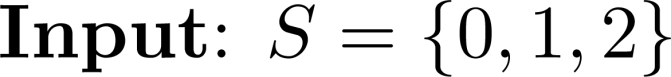 Purchasing Dynamics
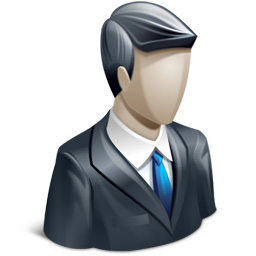 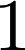 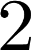 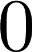 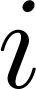 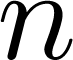 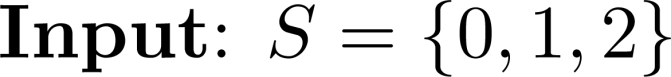 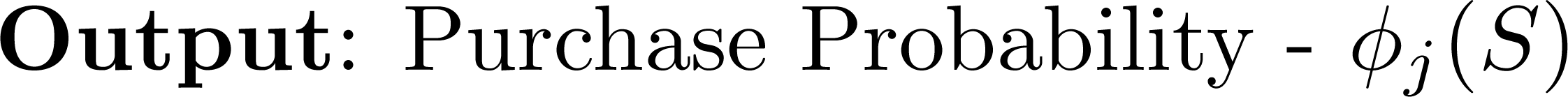 Purchase Probabilities
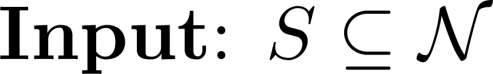 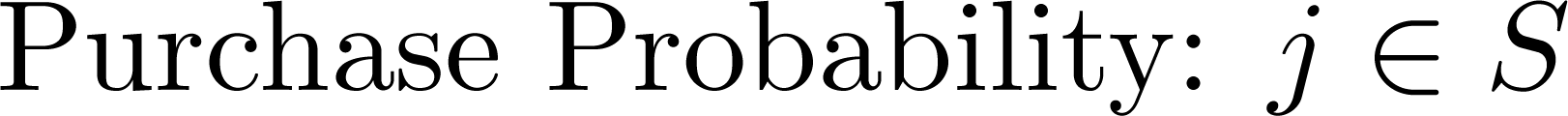 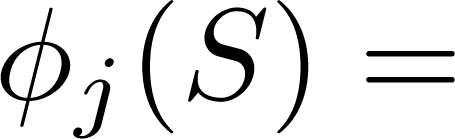 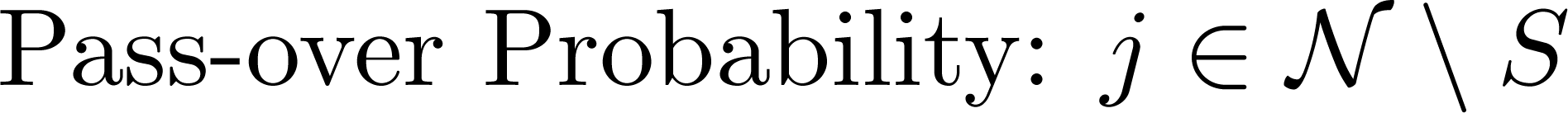 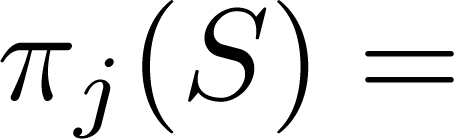 Purchase Probabilities
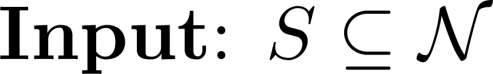 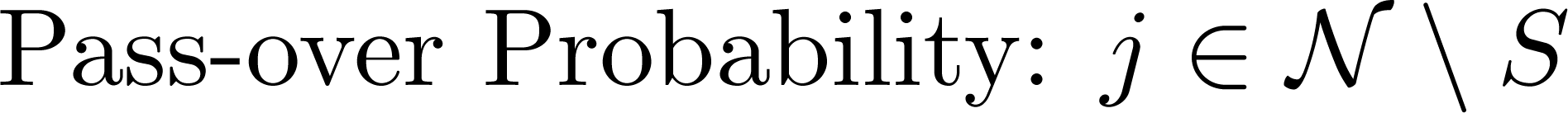 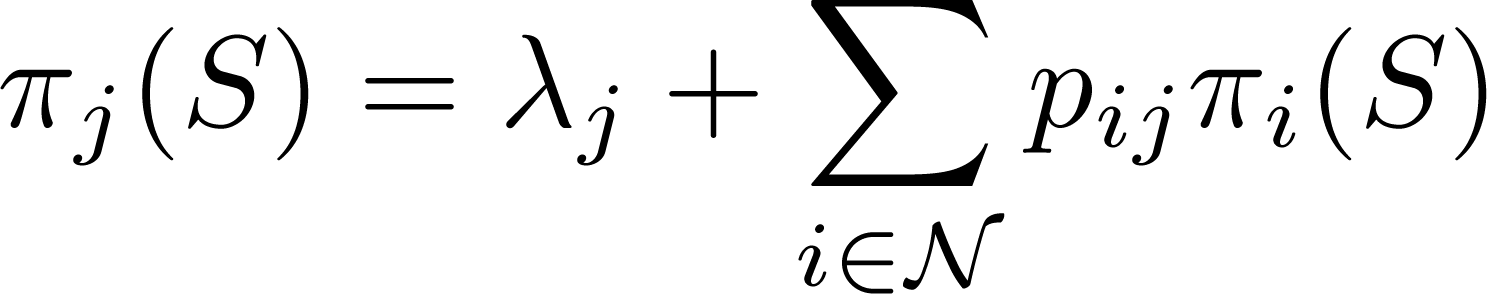 Purchase Probabilities
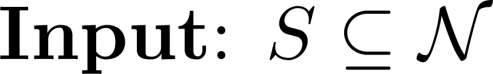 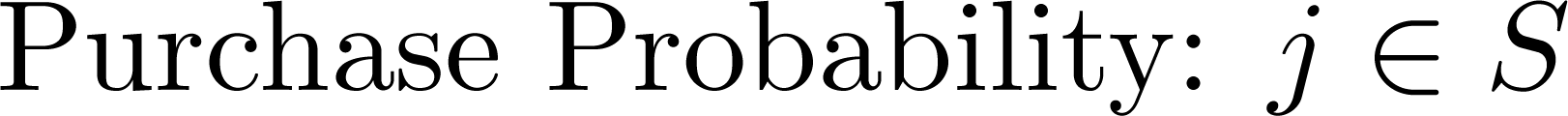 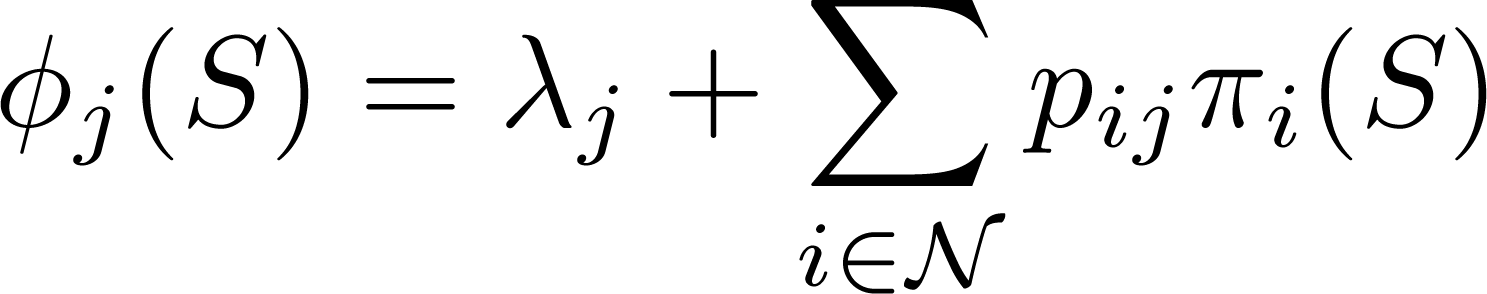 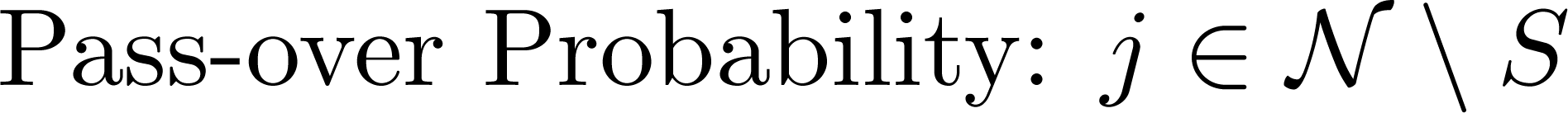 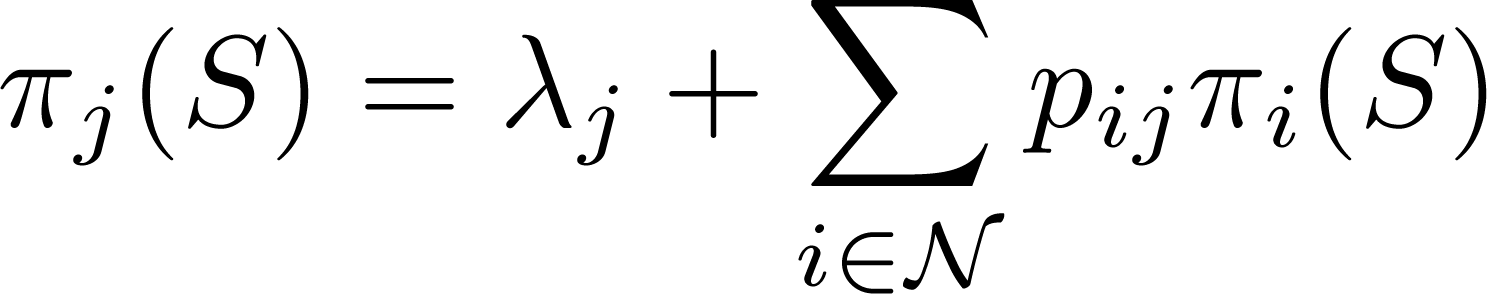 Motivating the MC Based Choice Model
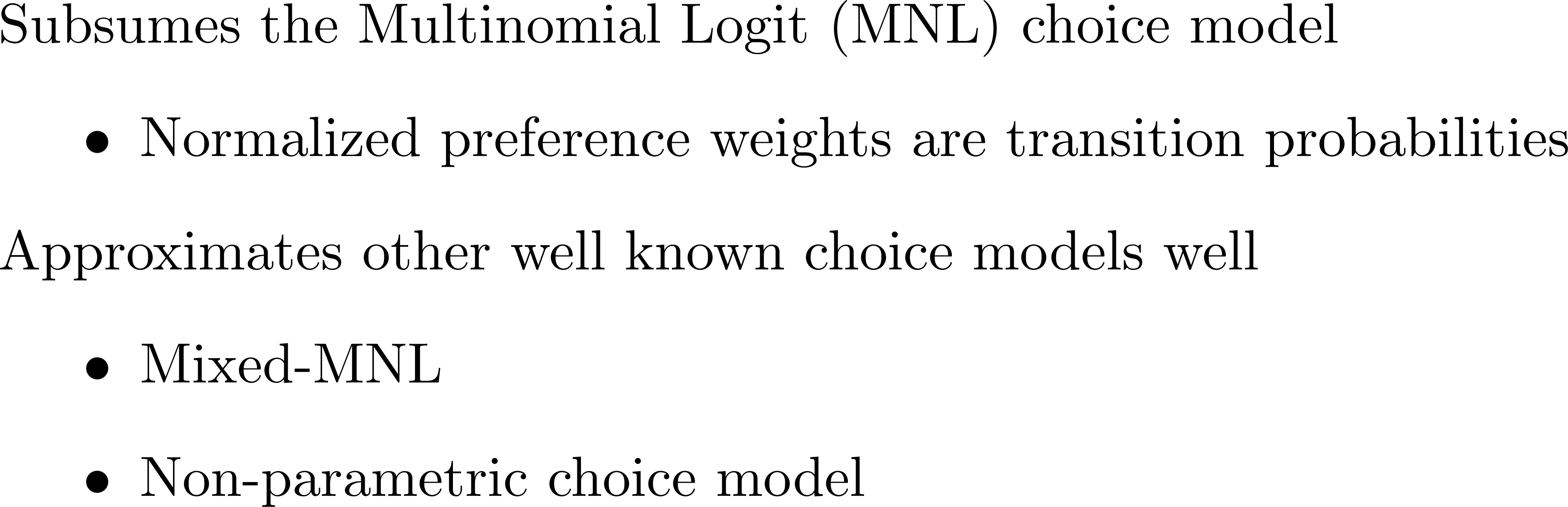 Static Assortment Optimization
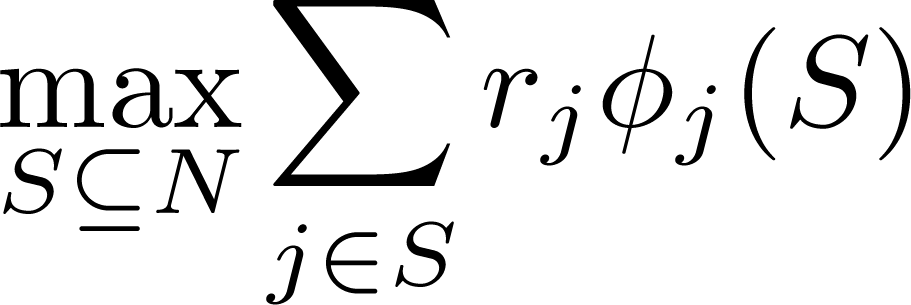 Static Assortment Optimization
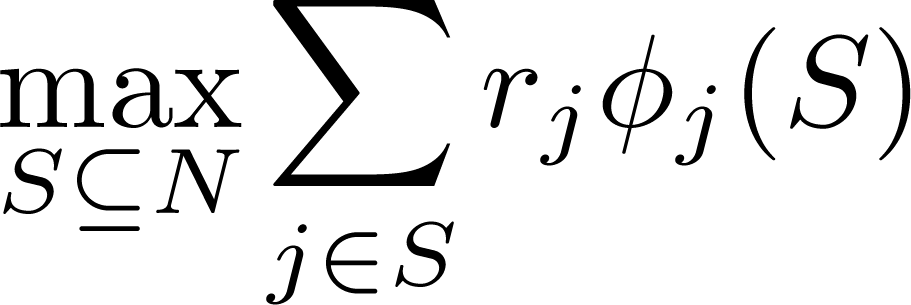 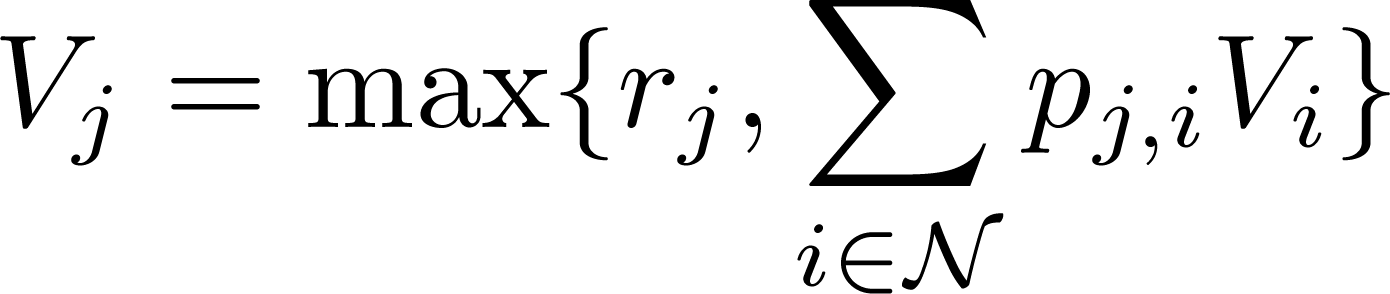 Static Assortment Optimization
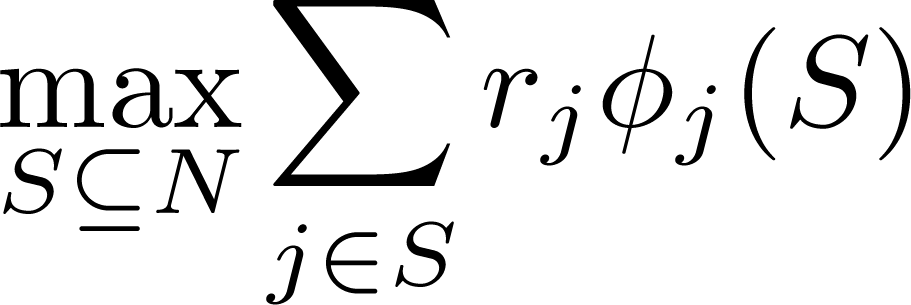 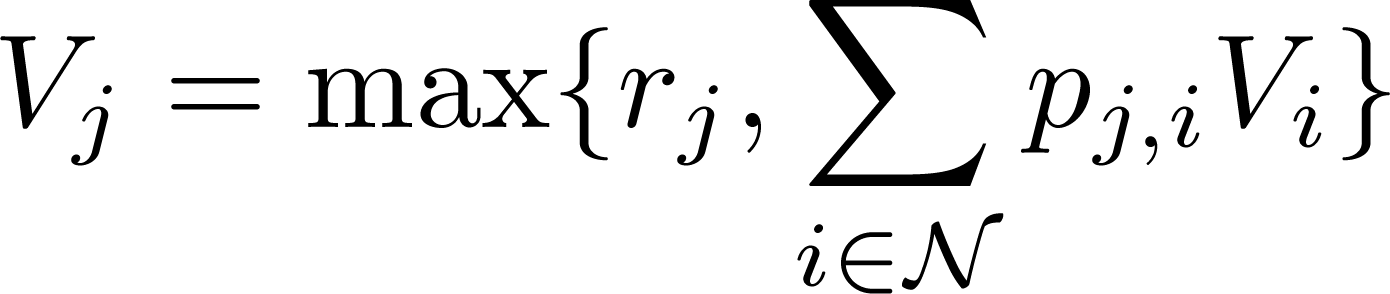 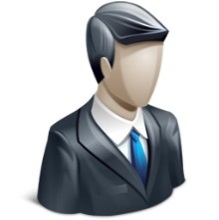 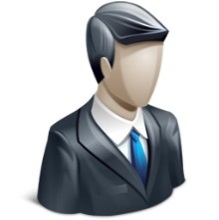 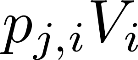 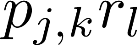 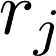 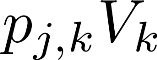 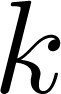 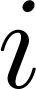 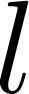 Static Assortment Optimization
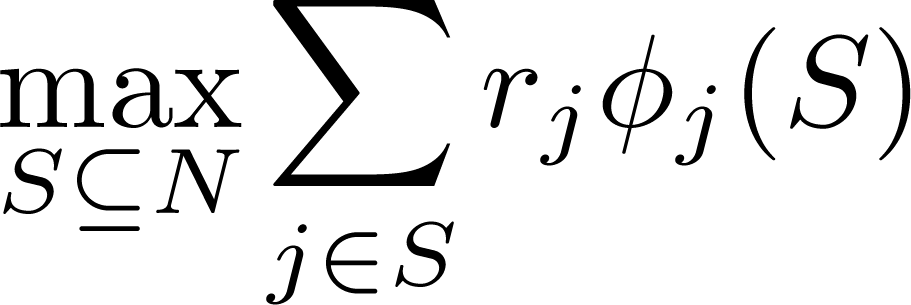 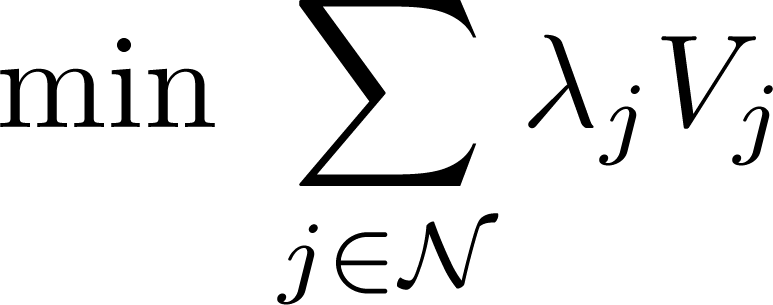 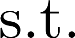 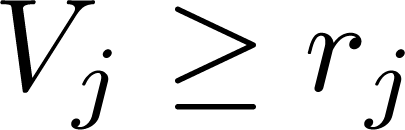 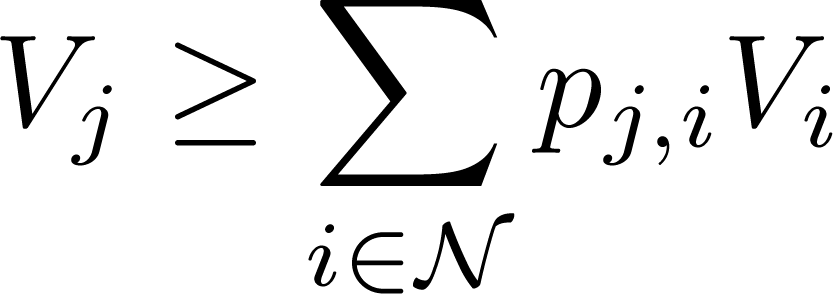 Static Assortment Optimization
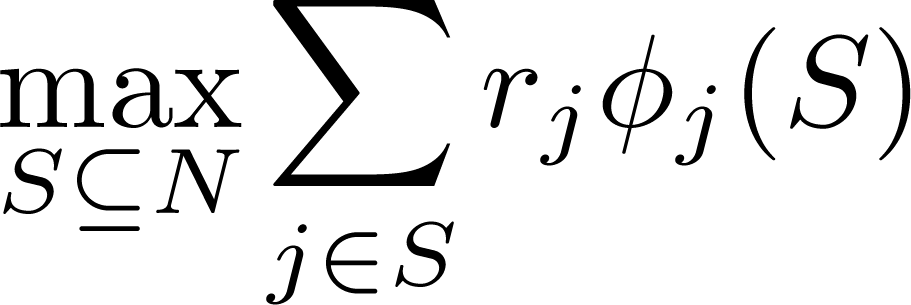 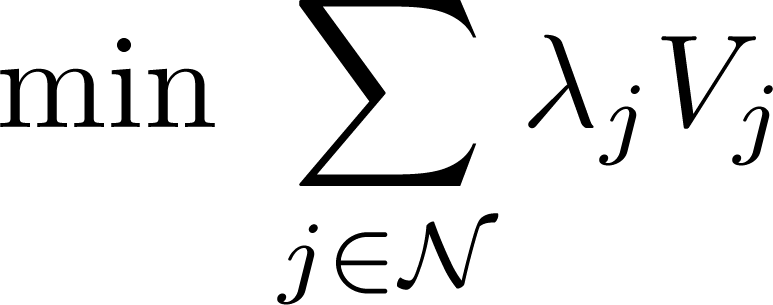 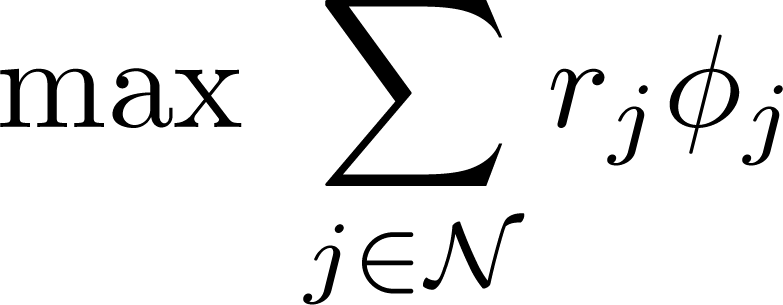 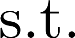 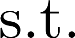 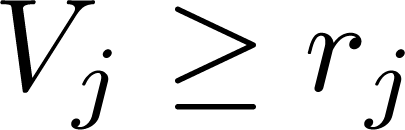 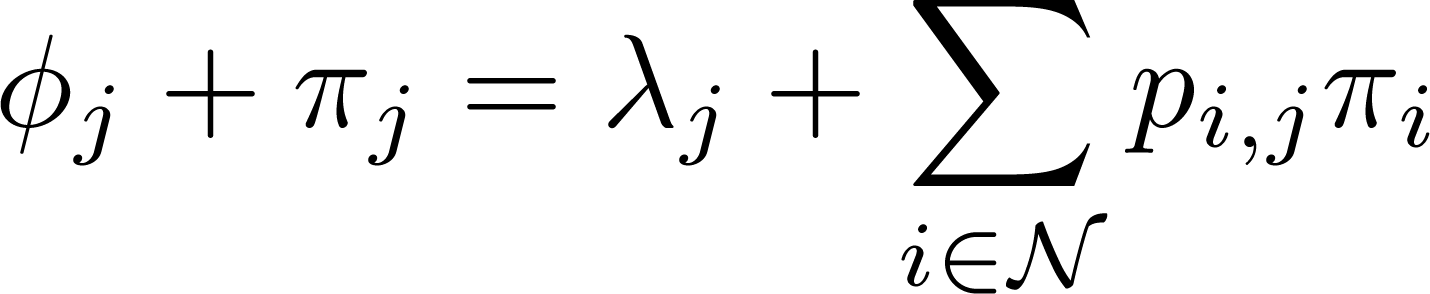 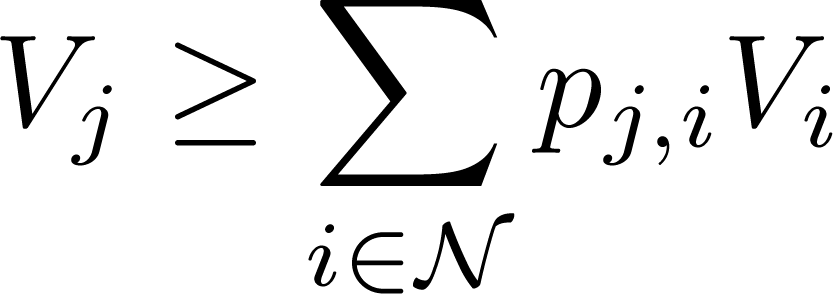 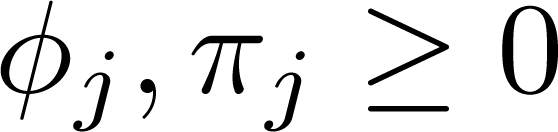 Novel LP Formulation
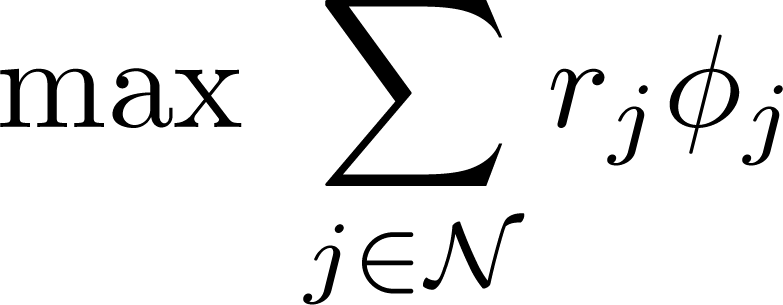 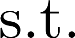 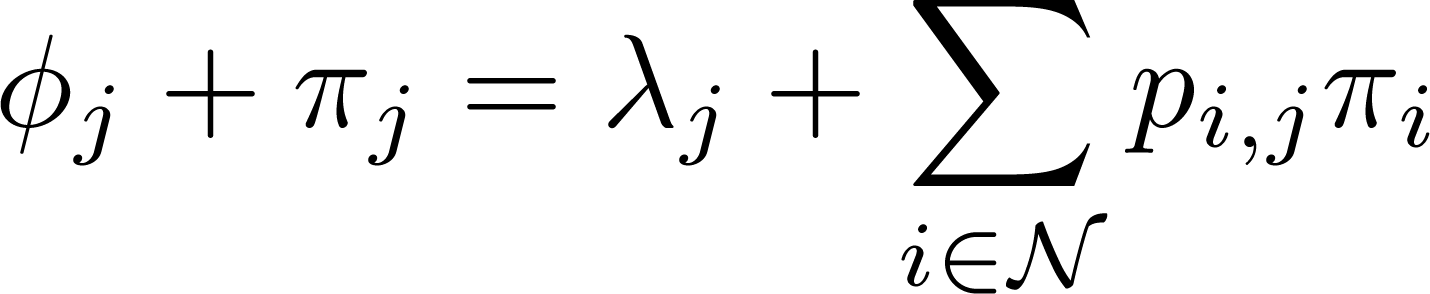 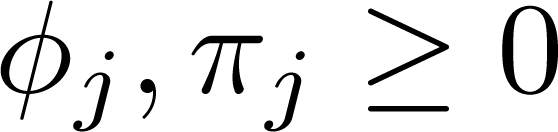 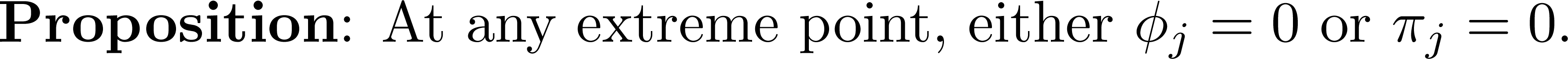 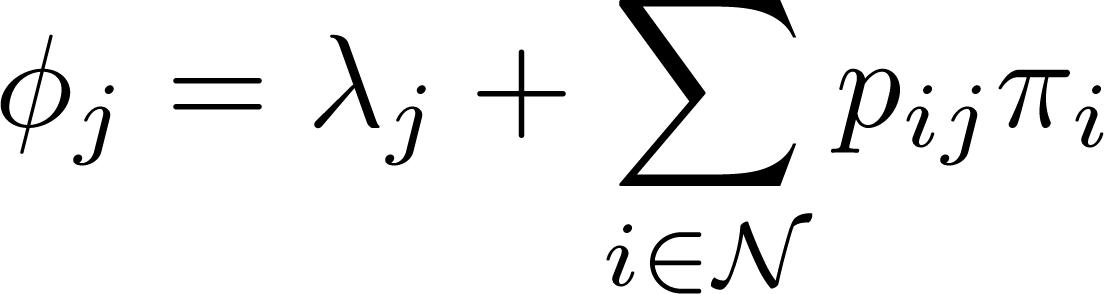 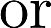 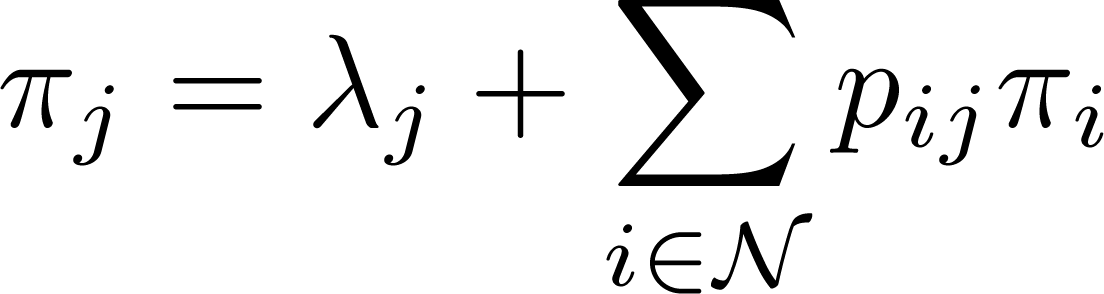 Novel LP Formulation
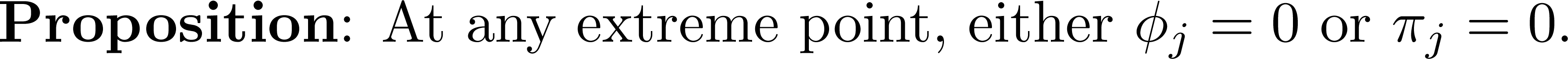 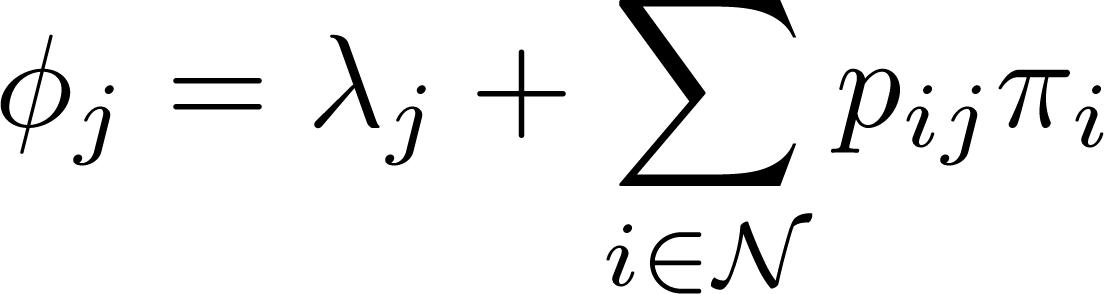 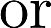 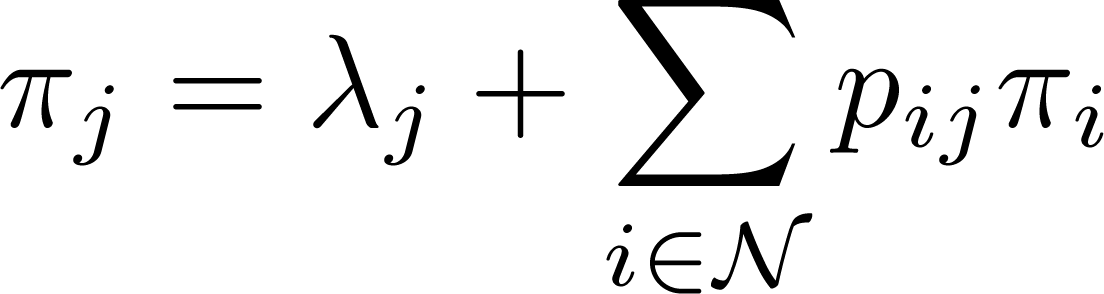 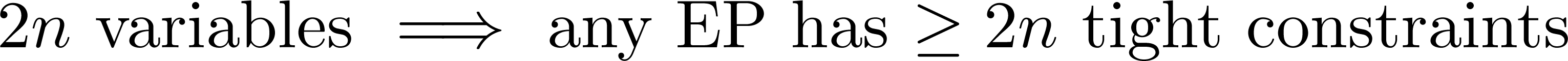 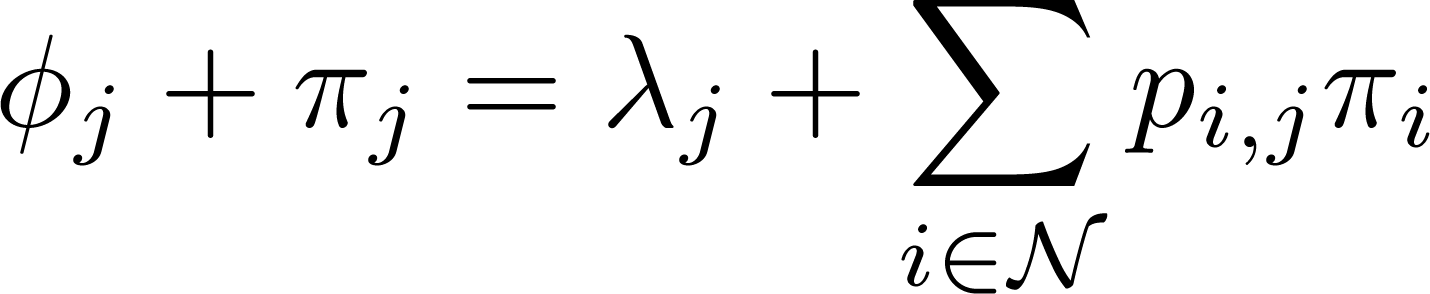 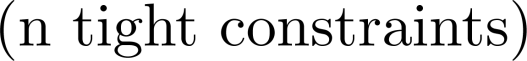 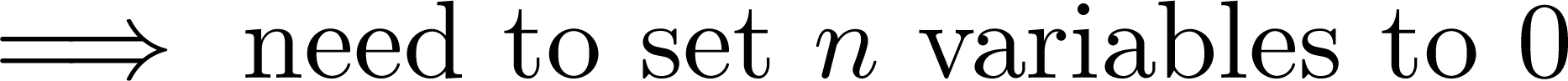 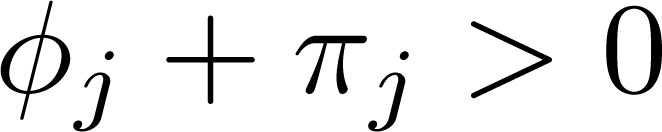 Property of Extreme Point
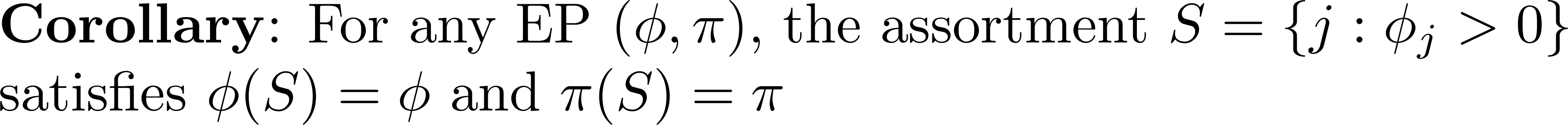 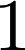 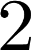 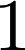 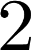 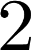 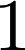 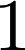 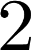 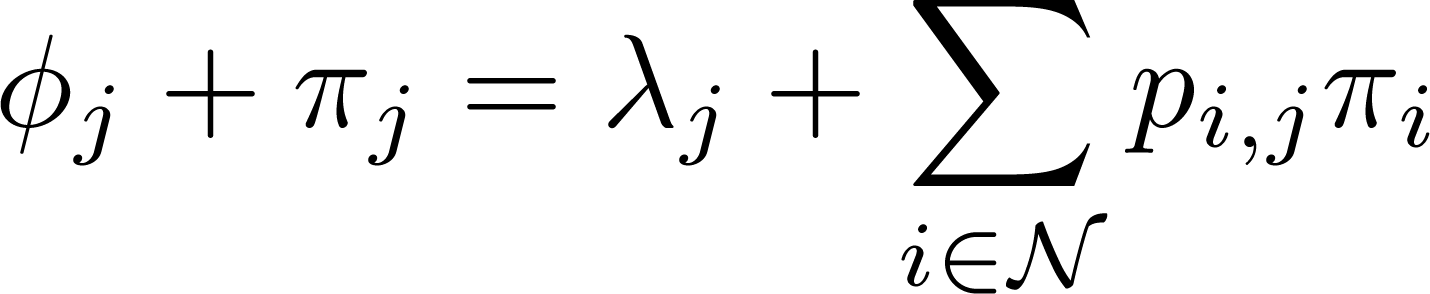 Property of Extreme Points
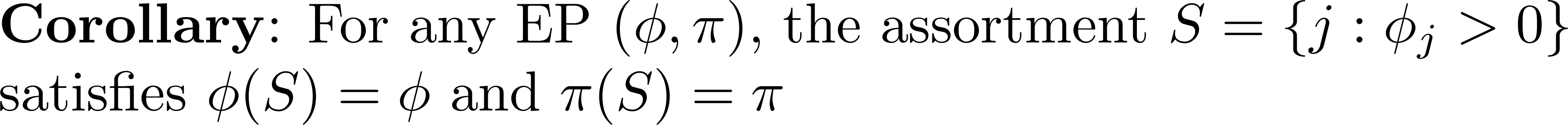 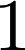 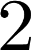 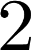 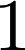 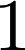 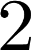 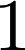 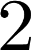 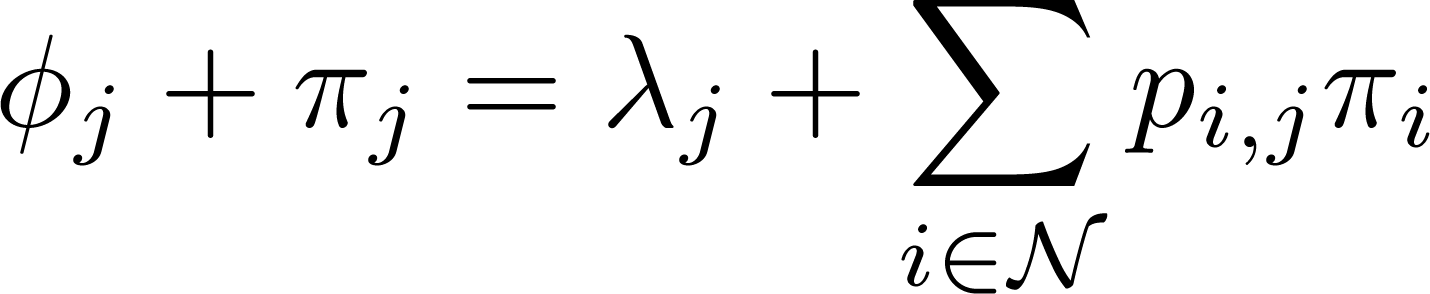 Property of Extreme Points
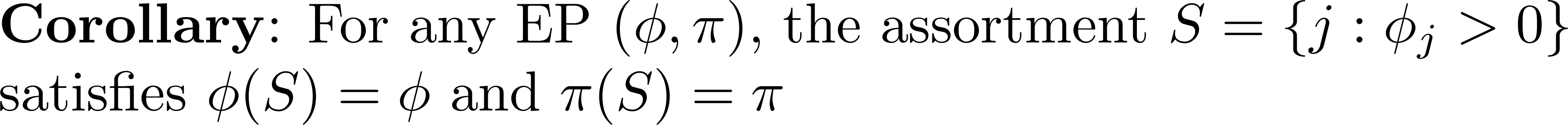 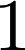 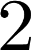 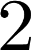 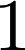 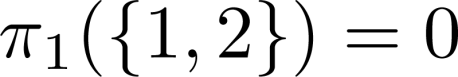 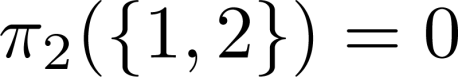 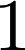 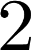 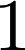 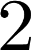 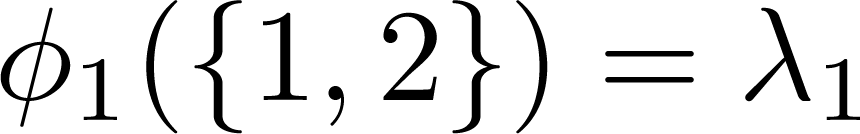 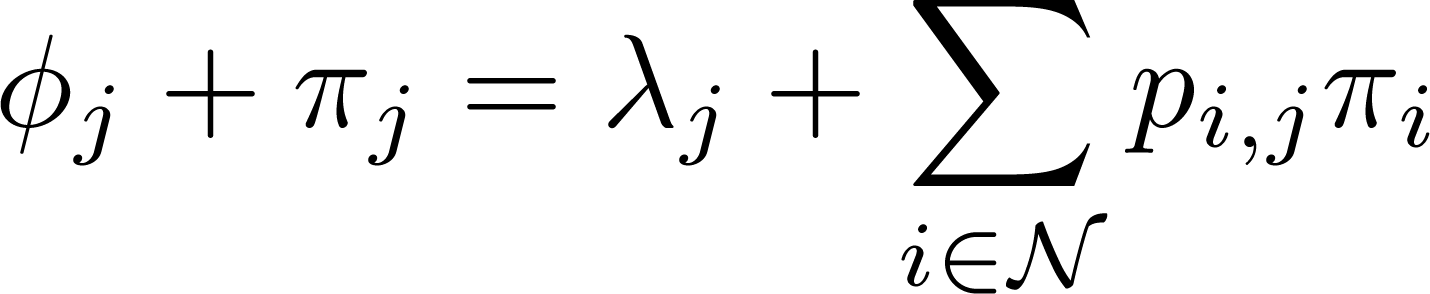 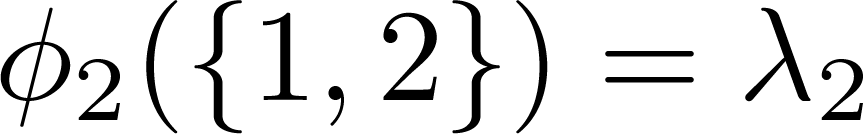 Network Revenue Management
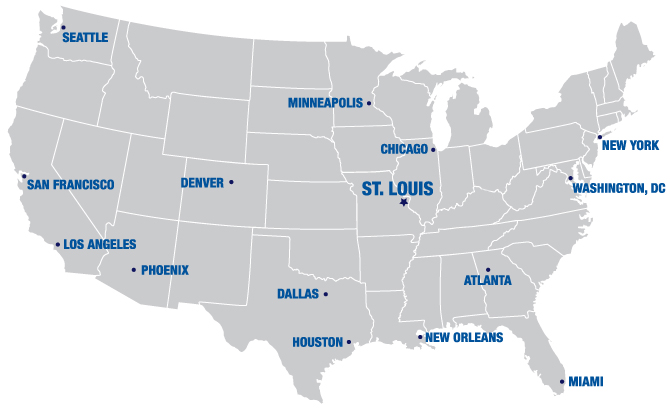 Network Revenue Management
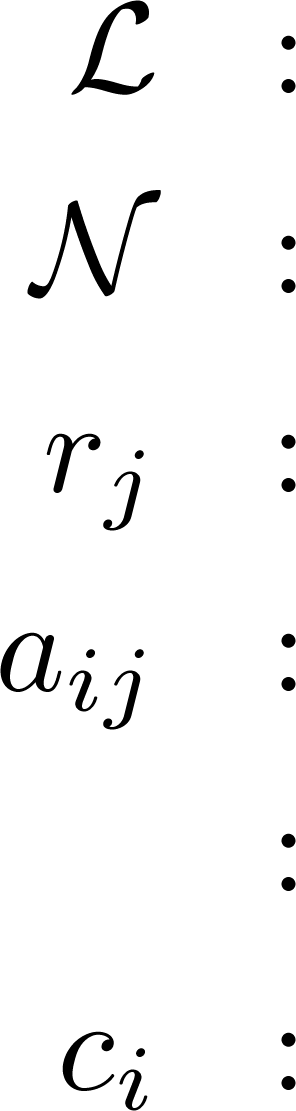 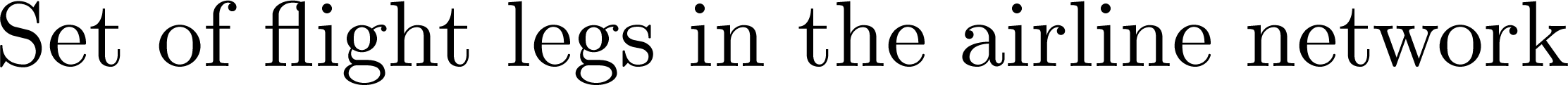 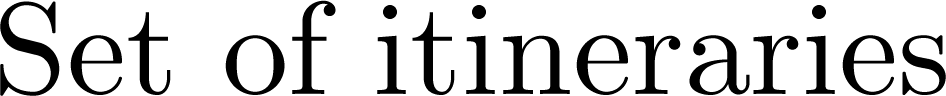 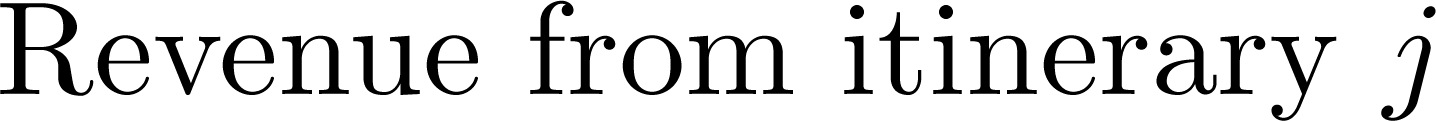 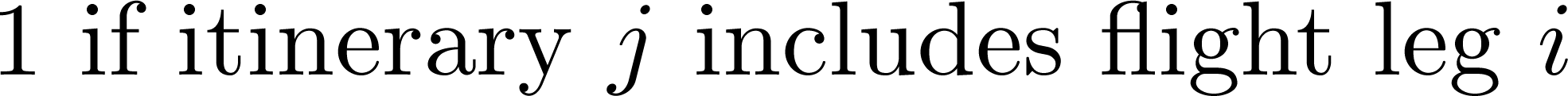 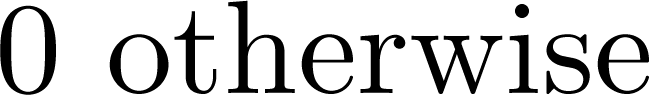 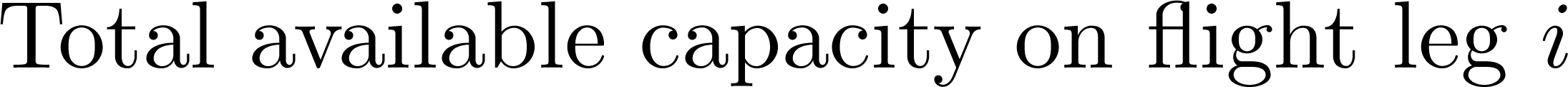 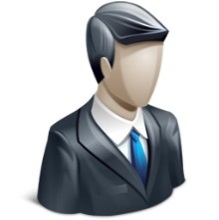 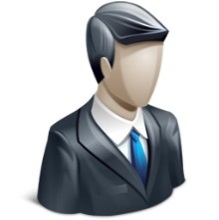 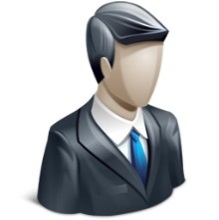 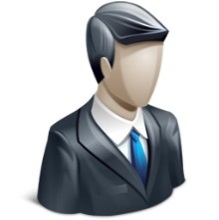 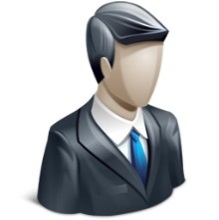 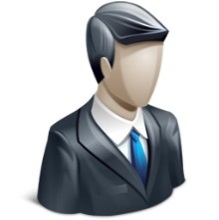 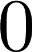 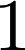 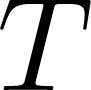 Deterministic Linear Program
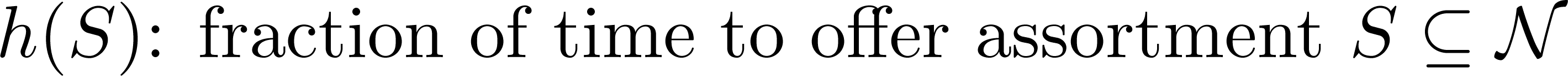 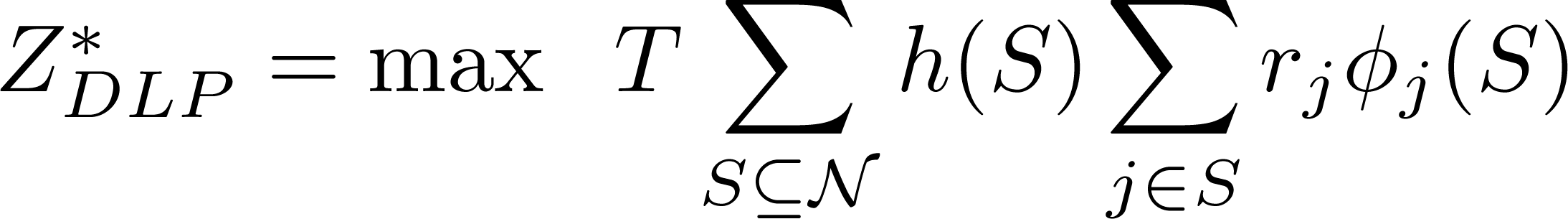 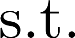 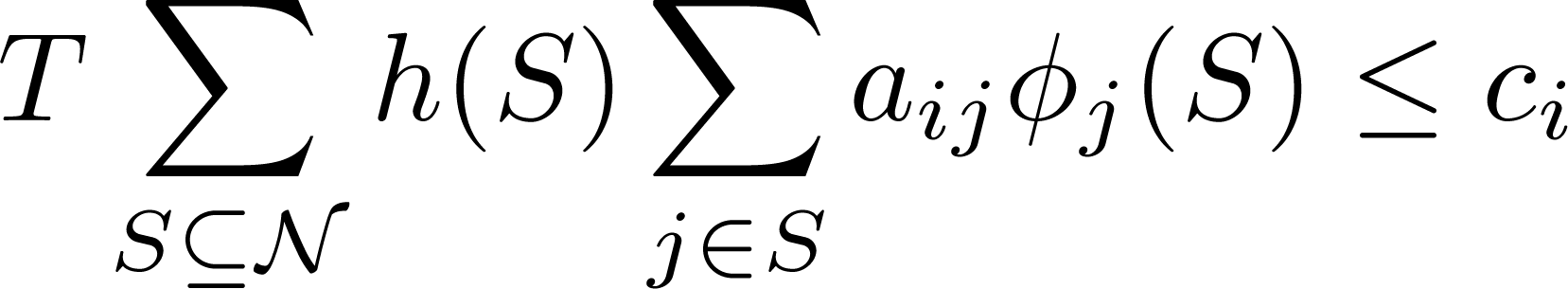 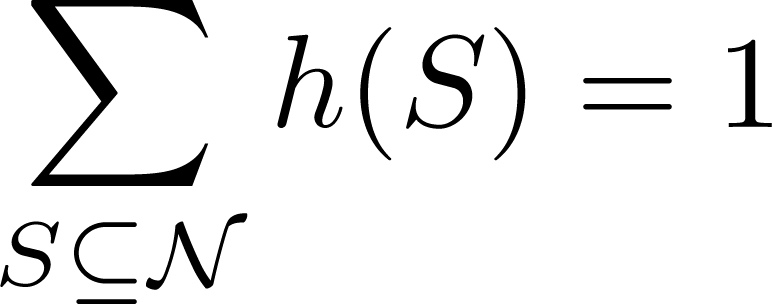 Reduced Deterministic Linear Program
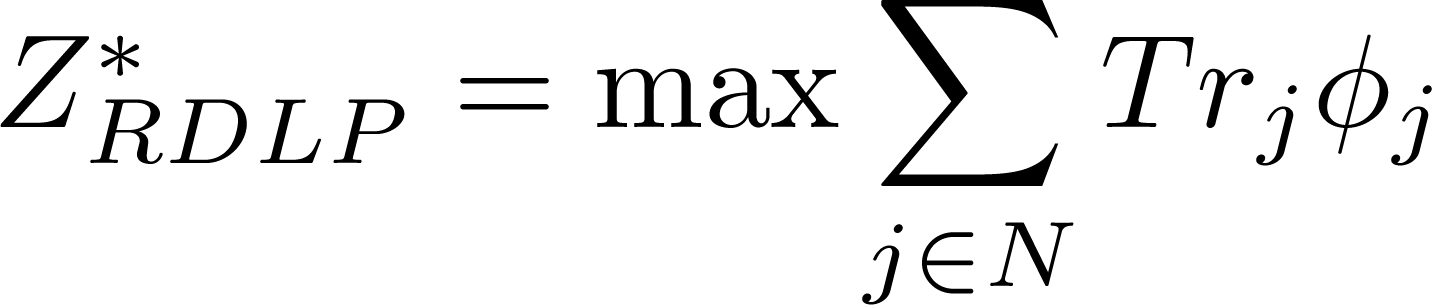 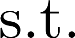 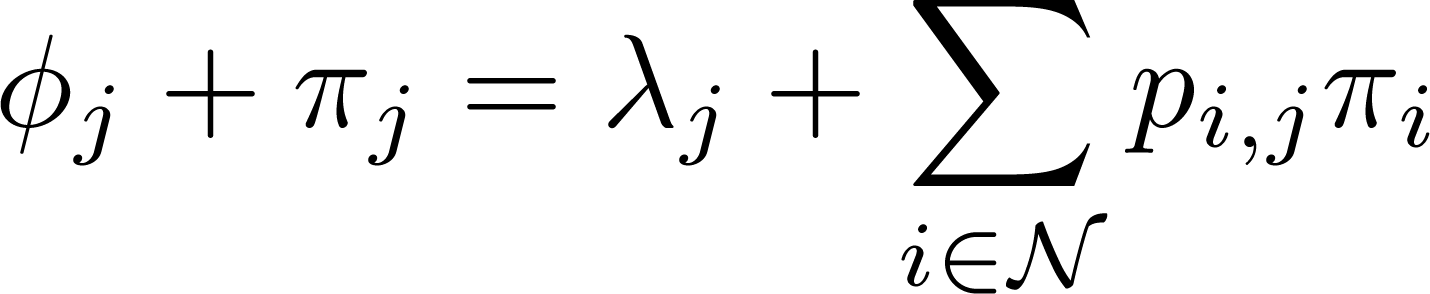 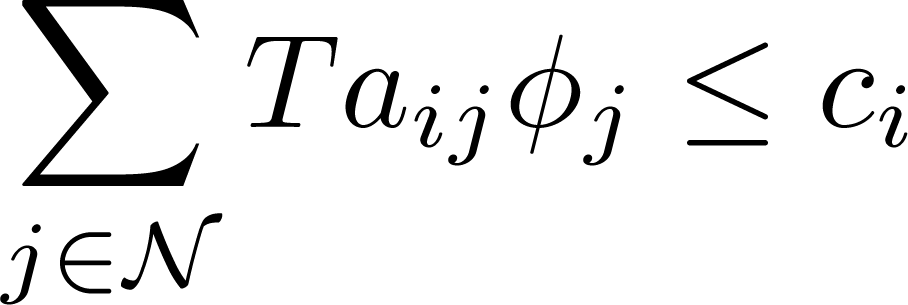 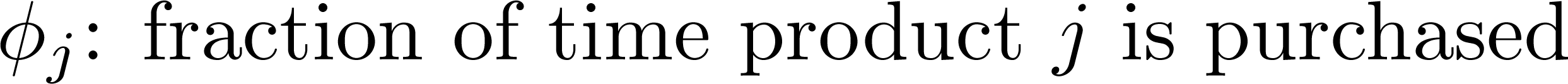 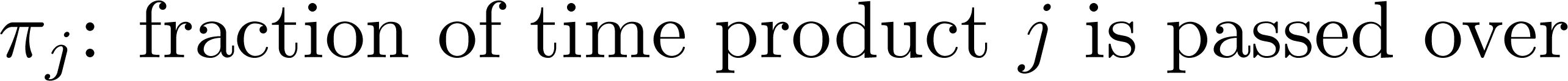 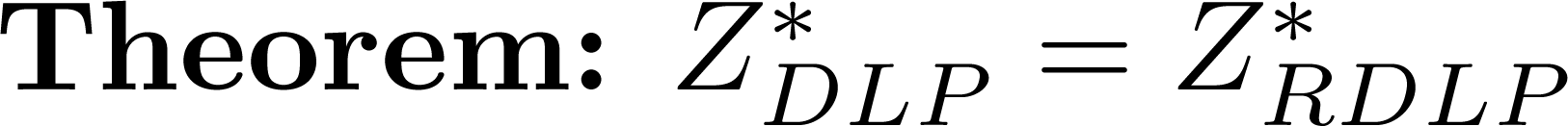 Finding a Policy
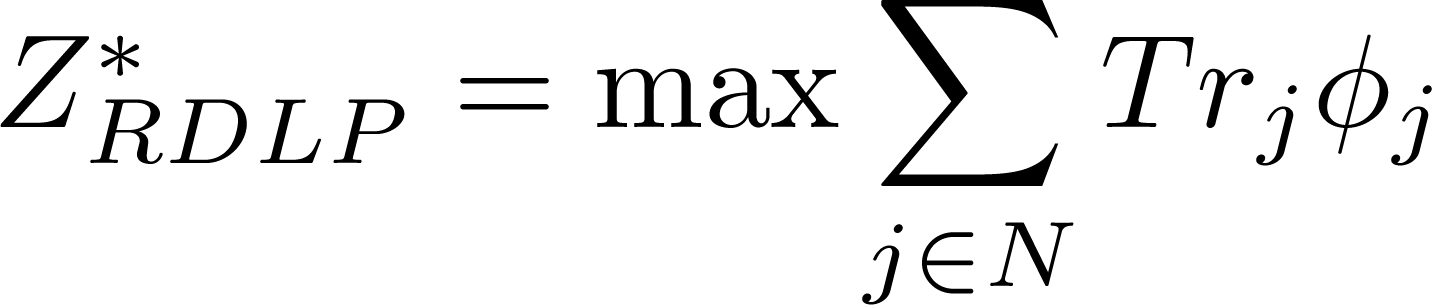 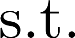 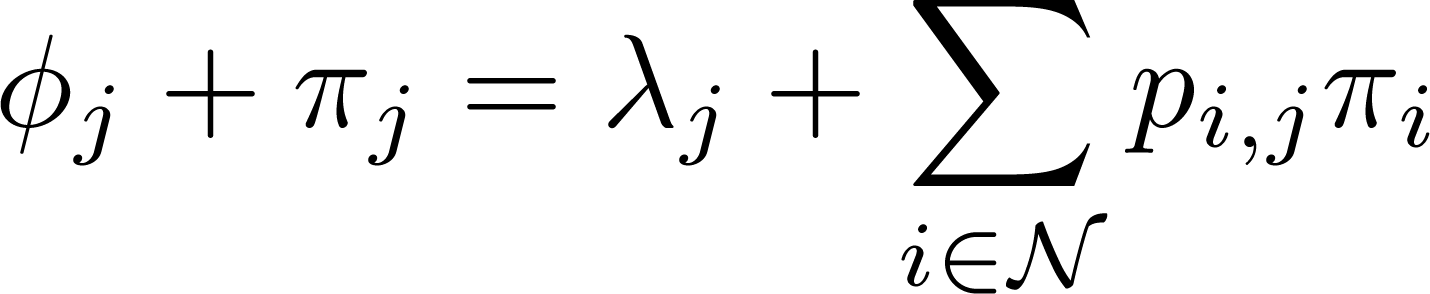 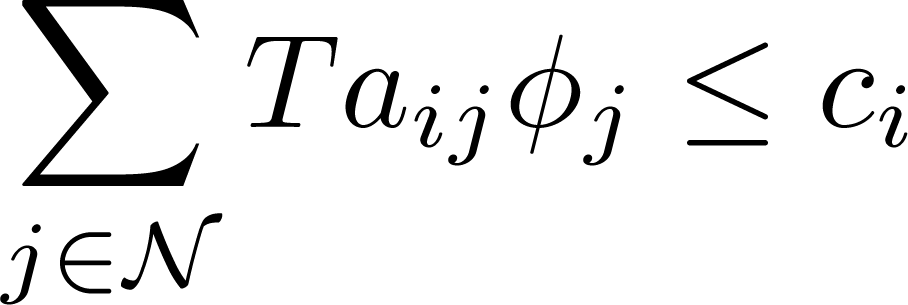 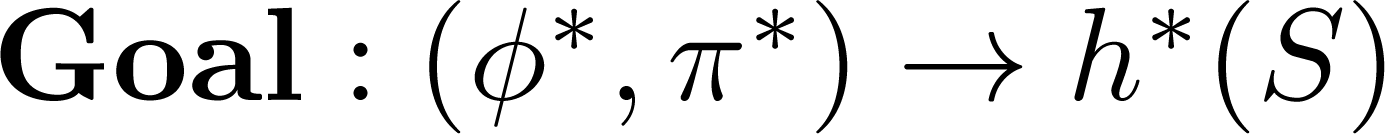 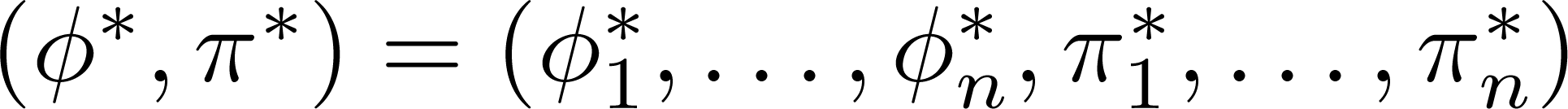 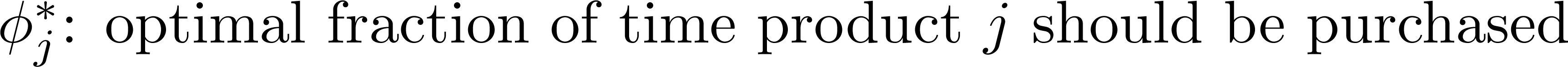 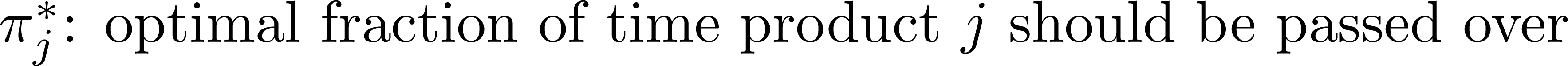 Recovering DLP Solution
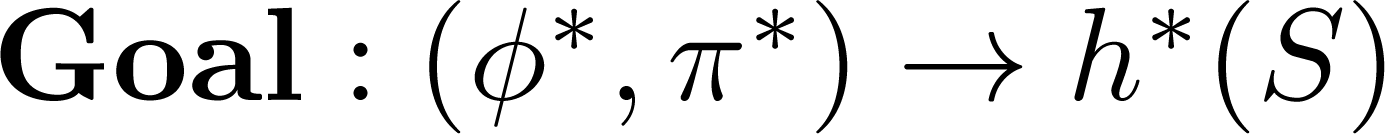 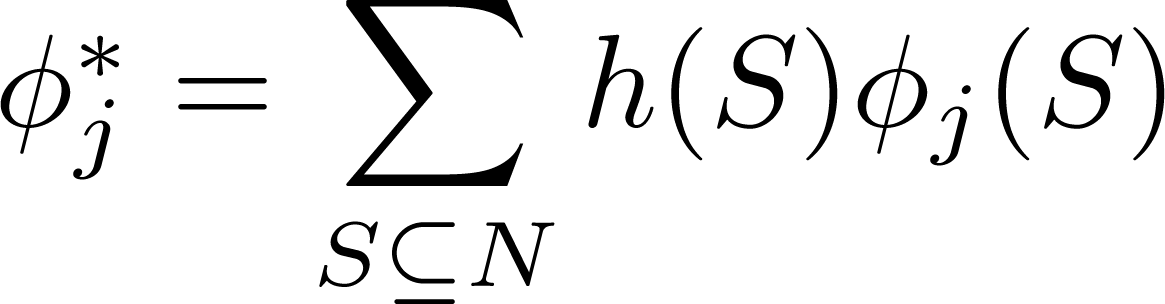 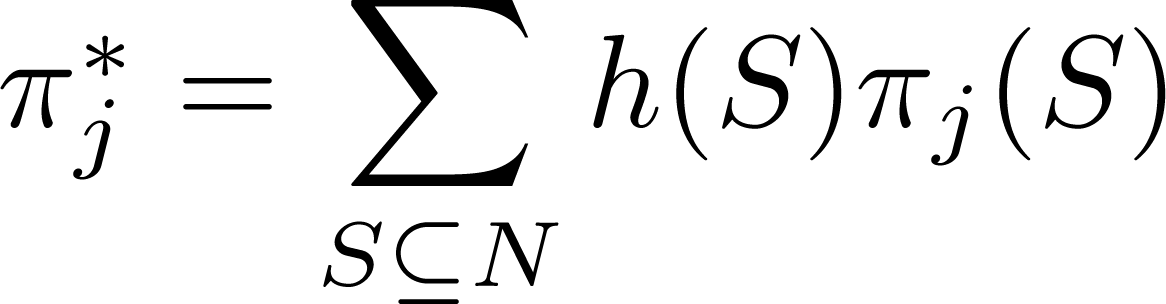 Recovering DLP Solution
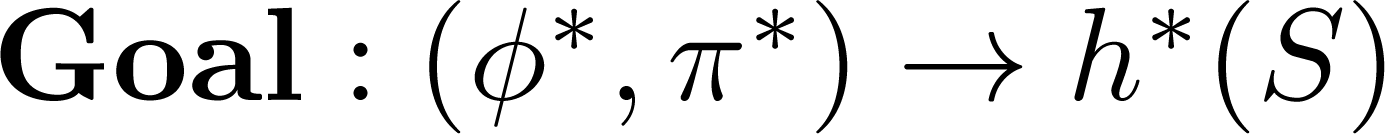 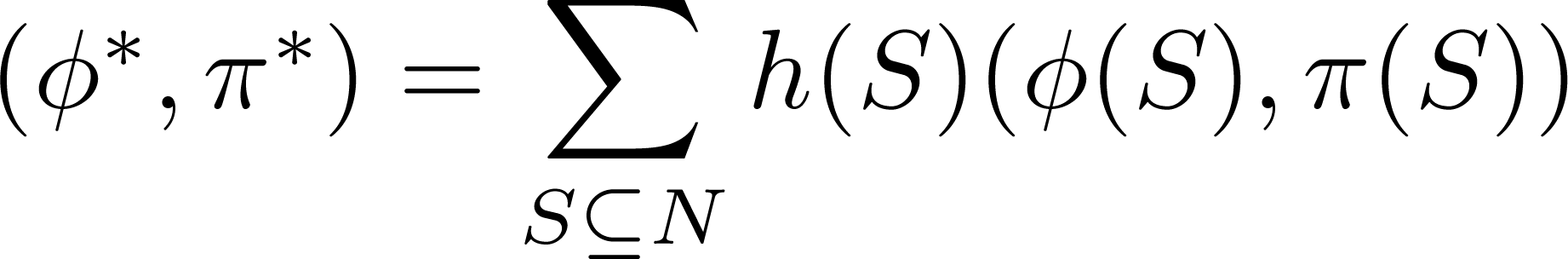 Recovering DLP Solution
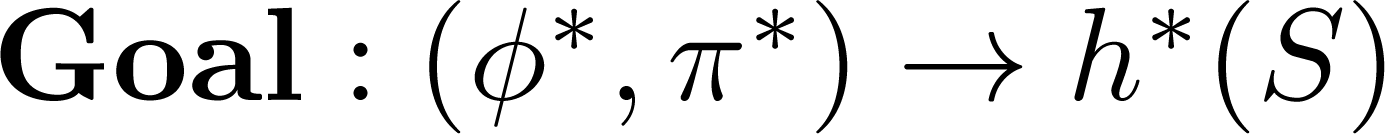 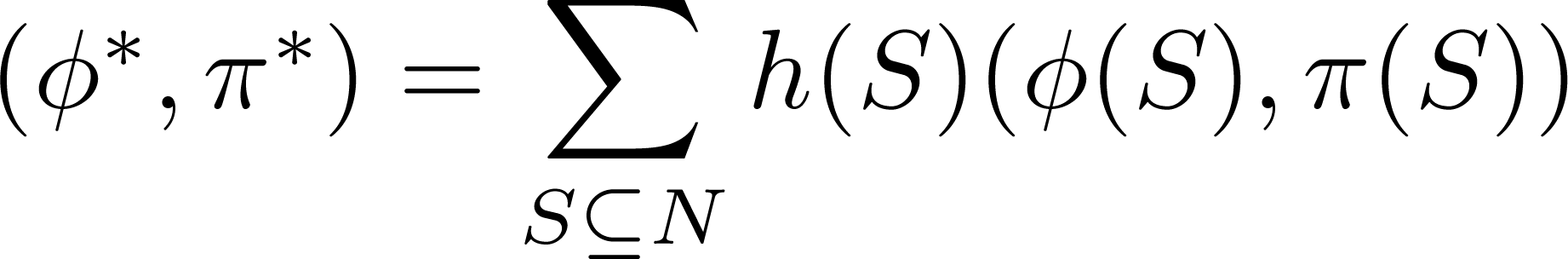 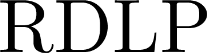 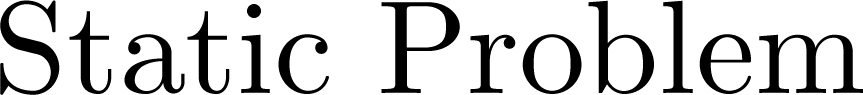 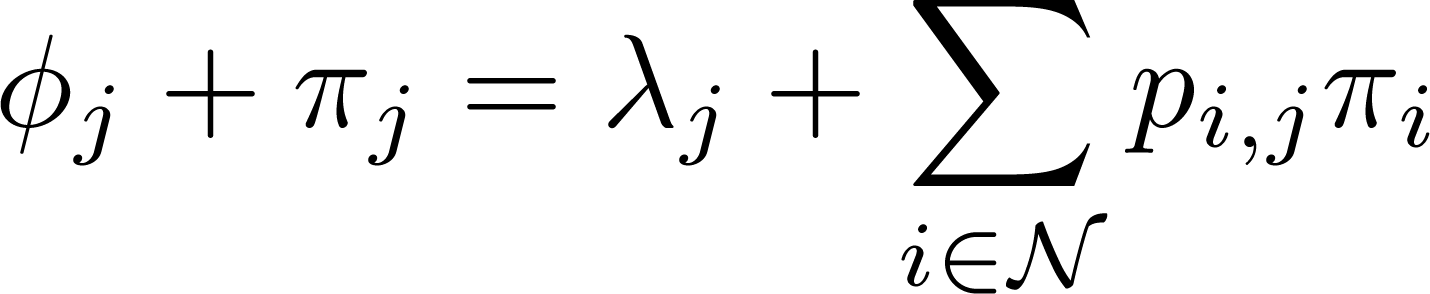 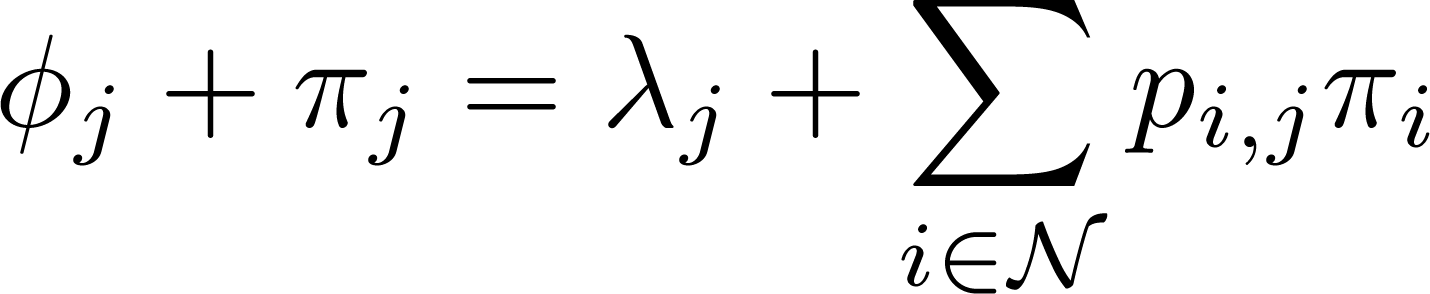 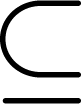 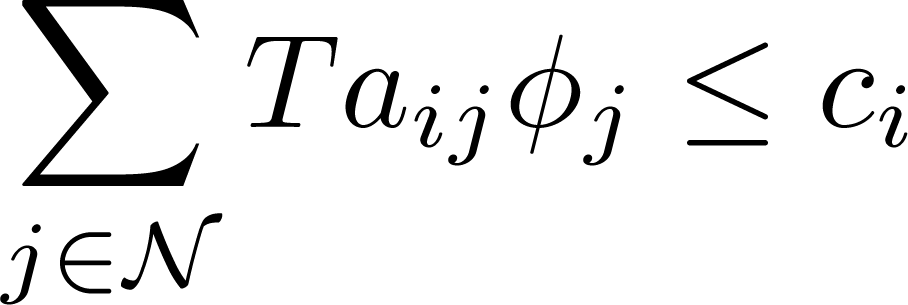 Recovering DLP Solution
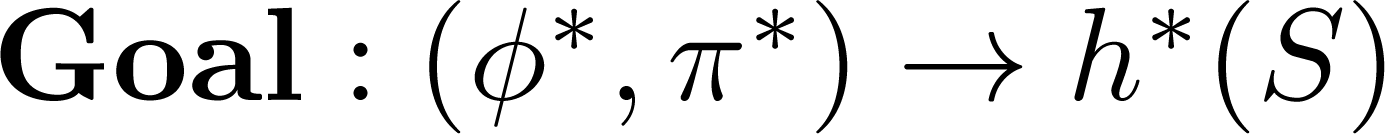 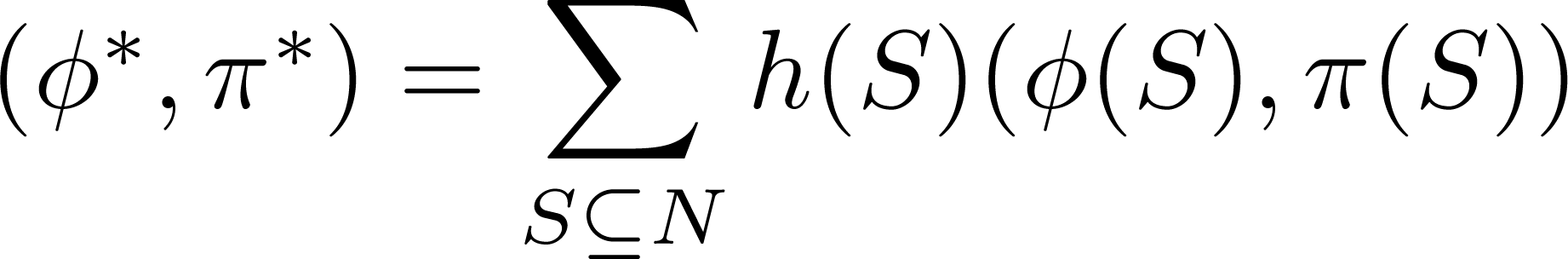 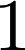 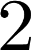 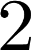 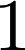 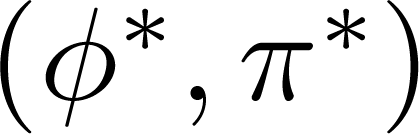 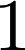 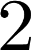 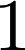 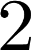 Recovering DLP Solution
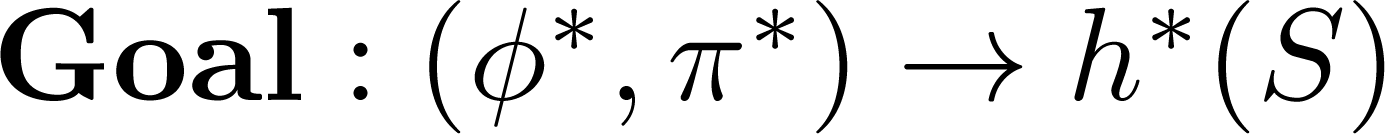 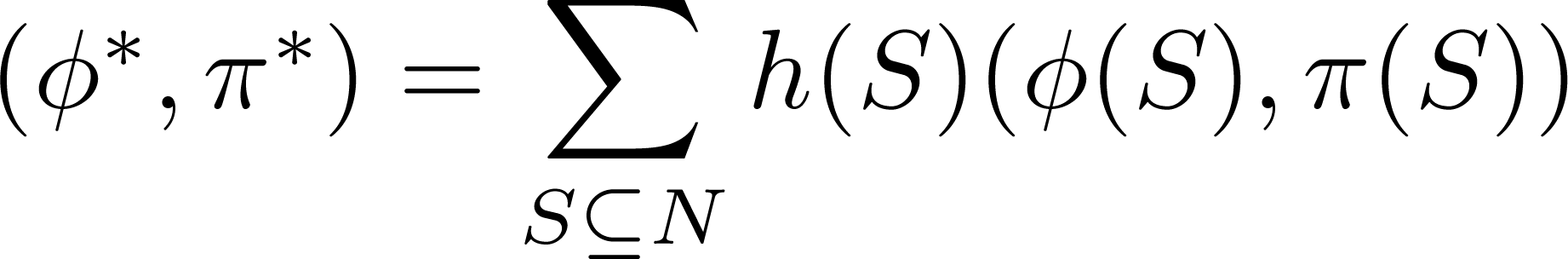 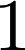 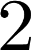 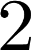 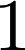 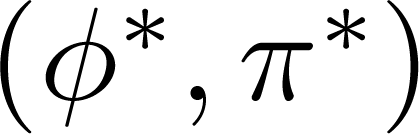 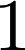 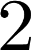 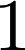 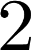 Recovering DLP Solution
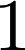 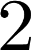 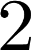 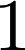 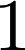 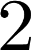 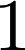 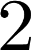 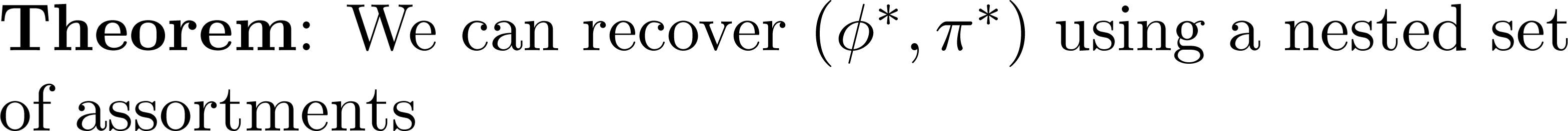 Recovering DLP Solution
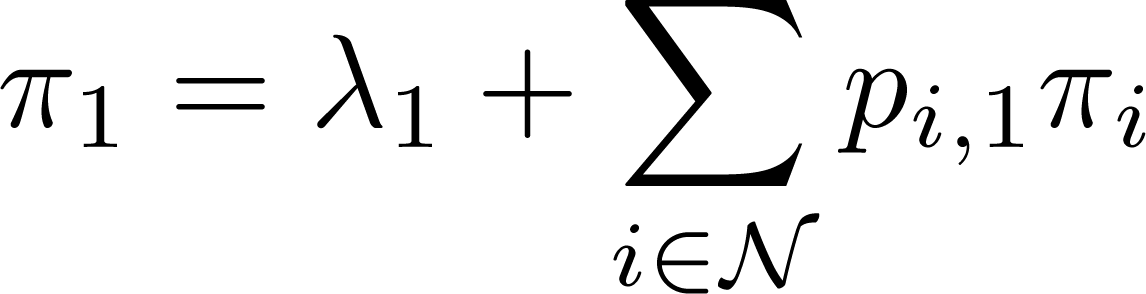 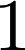 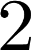 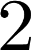 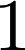 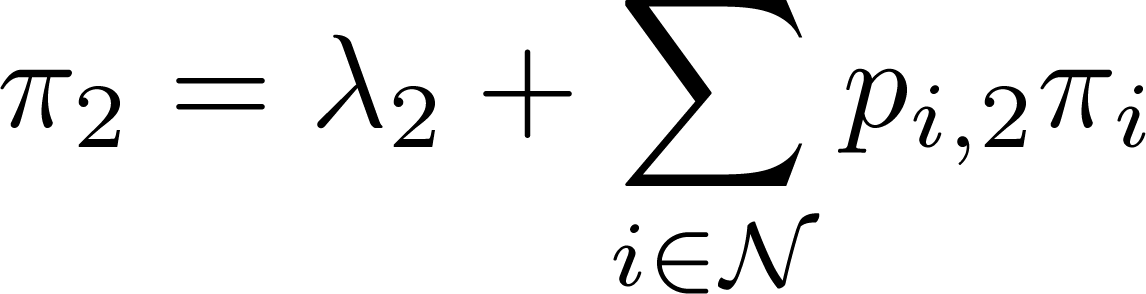 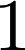 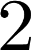 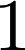 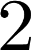 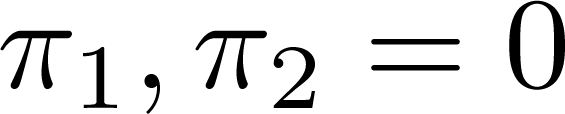 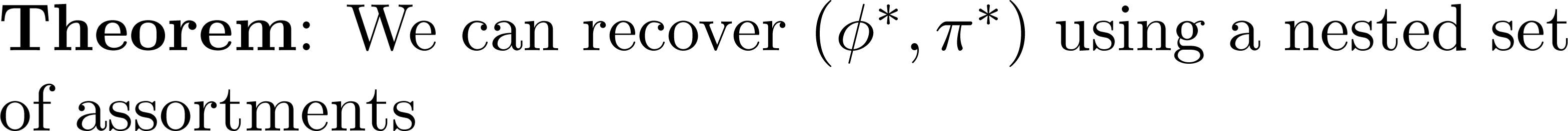 Computational Experiments
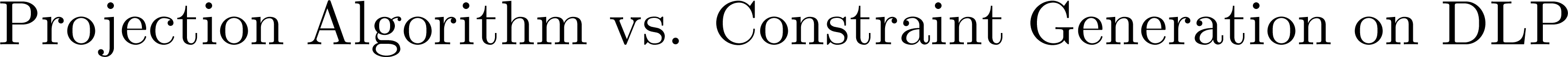 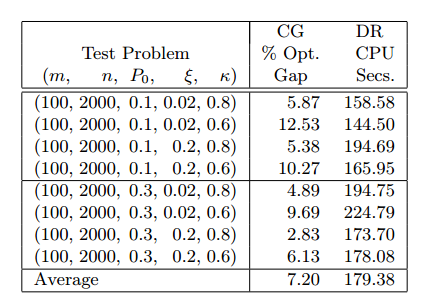 Thank you
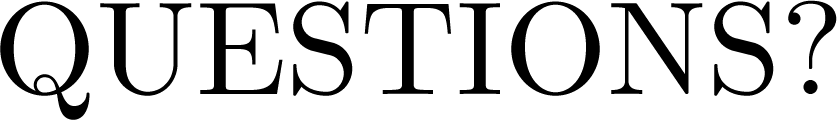